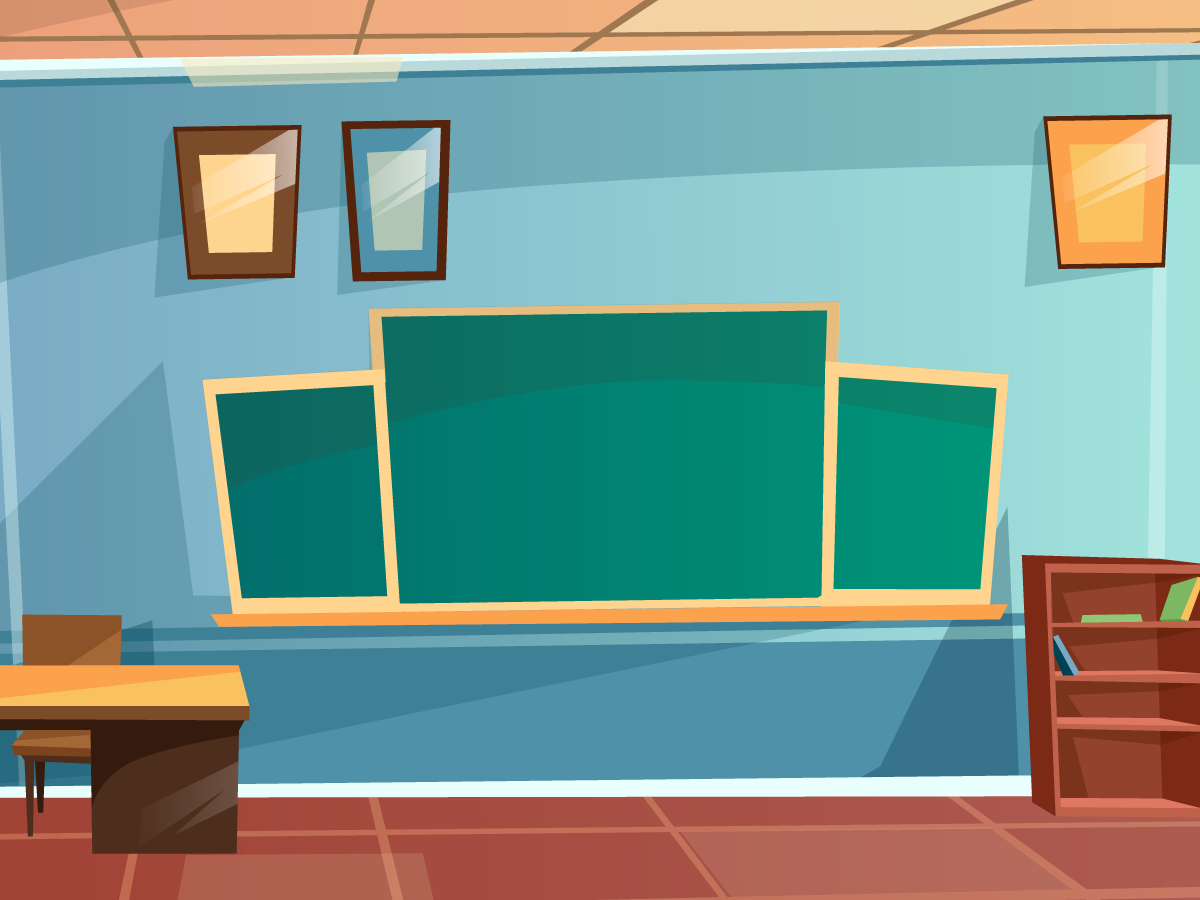 Тема урока:
Персональные данные
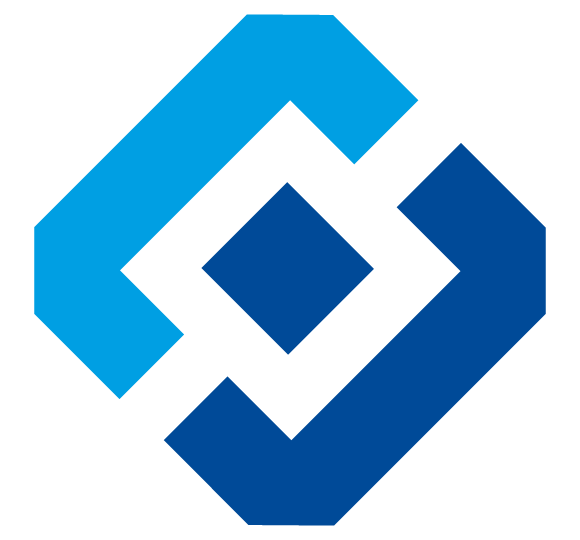 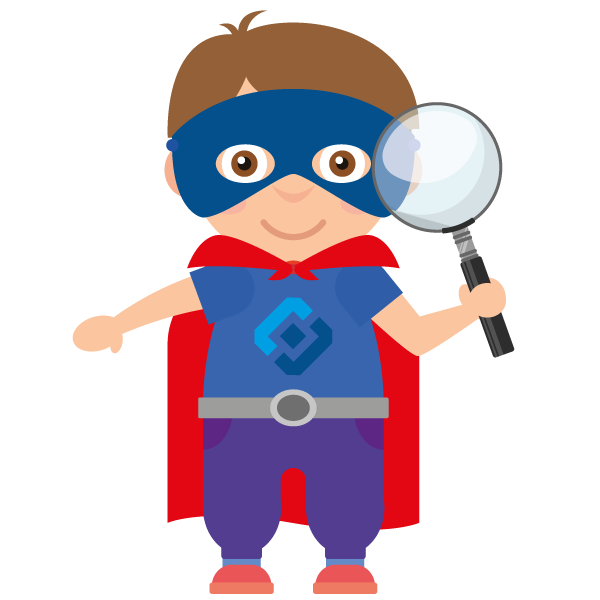 Чем занимается инспектор
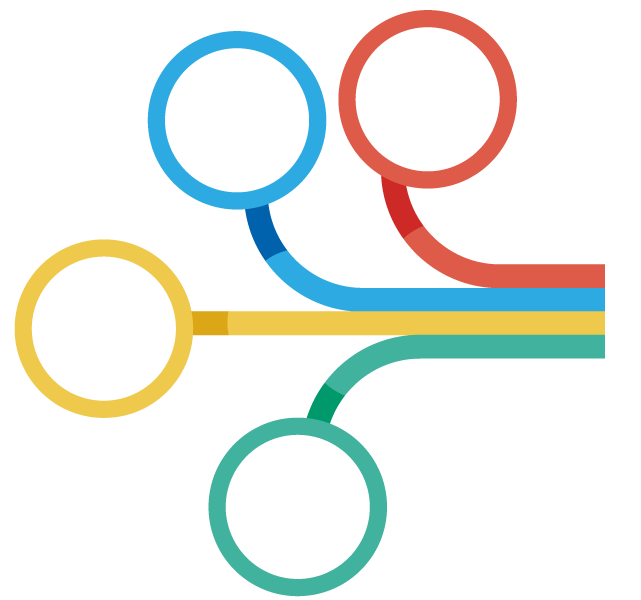 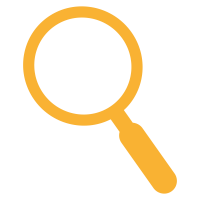 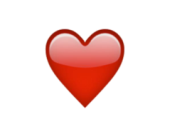 ХОДИТ НА ПРОВЕРКИ
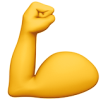 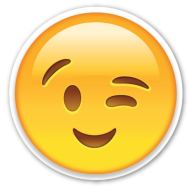 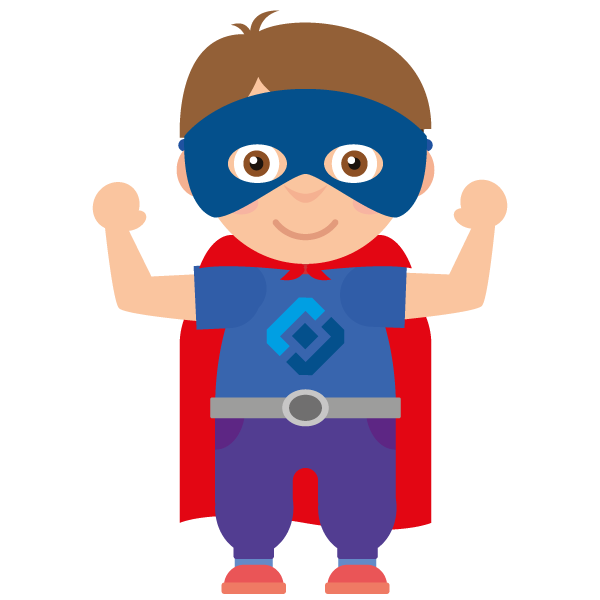 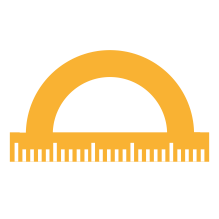 РАССМАТРИВАЕТ ЖАЛОБЫ
ВЕДЕТ РЕЕСТР ОПЕРАТОРОВ
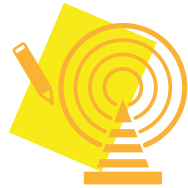 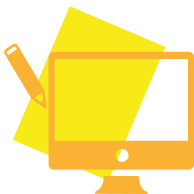 ВЕДЕТ РЕЕСТР БЛОКИРОВКИ САЙТОВ
2
Что такое персональные данные?
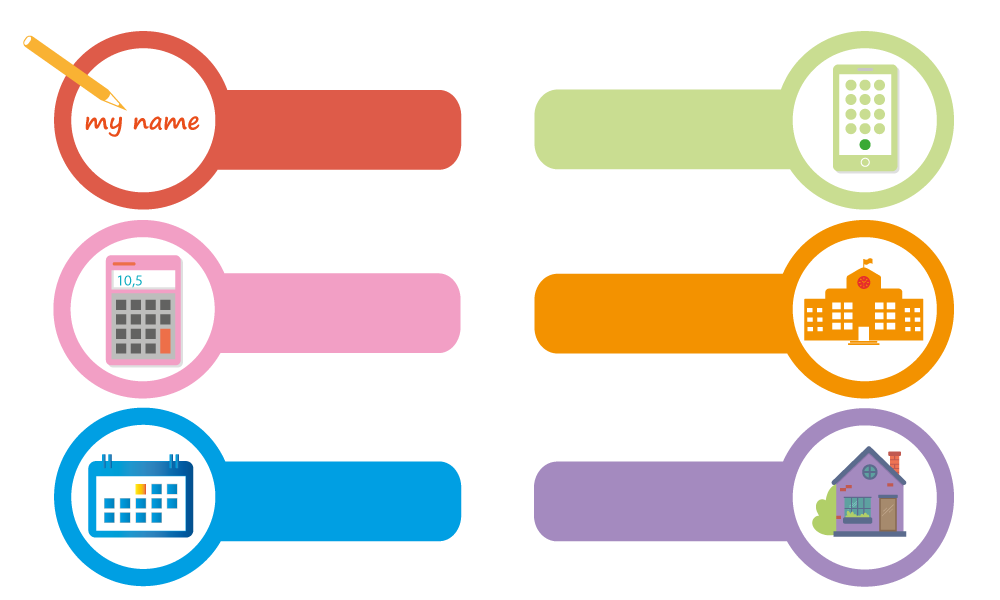 КАКОЙ У ТЕБЯ НОМЕР ТЕЛЕФОНА?
КАК ТЕБЯ ЗОВУТ?
В КАКОМ КЛАССЕ И КАКОЙ ШКОЛЕ ТЫ УЧИШЬСЯ?
СКОЛЬКО ТЕБЕ ЛЕТ?
КАКОГО ЧИСЛА У ТЕБЯ ДЕНЬ РОЖДЕНИЯ?
ГДЕ ТЫ ЖИВЕШЬ?
3
Если не соблюдать эти правила
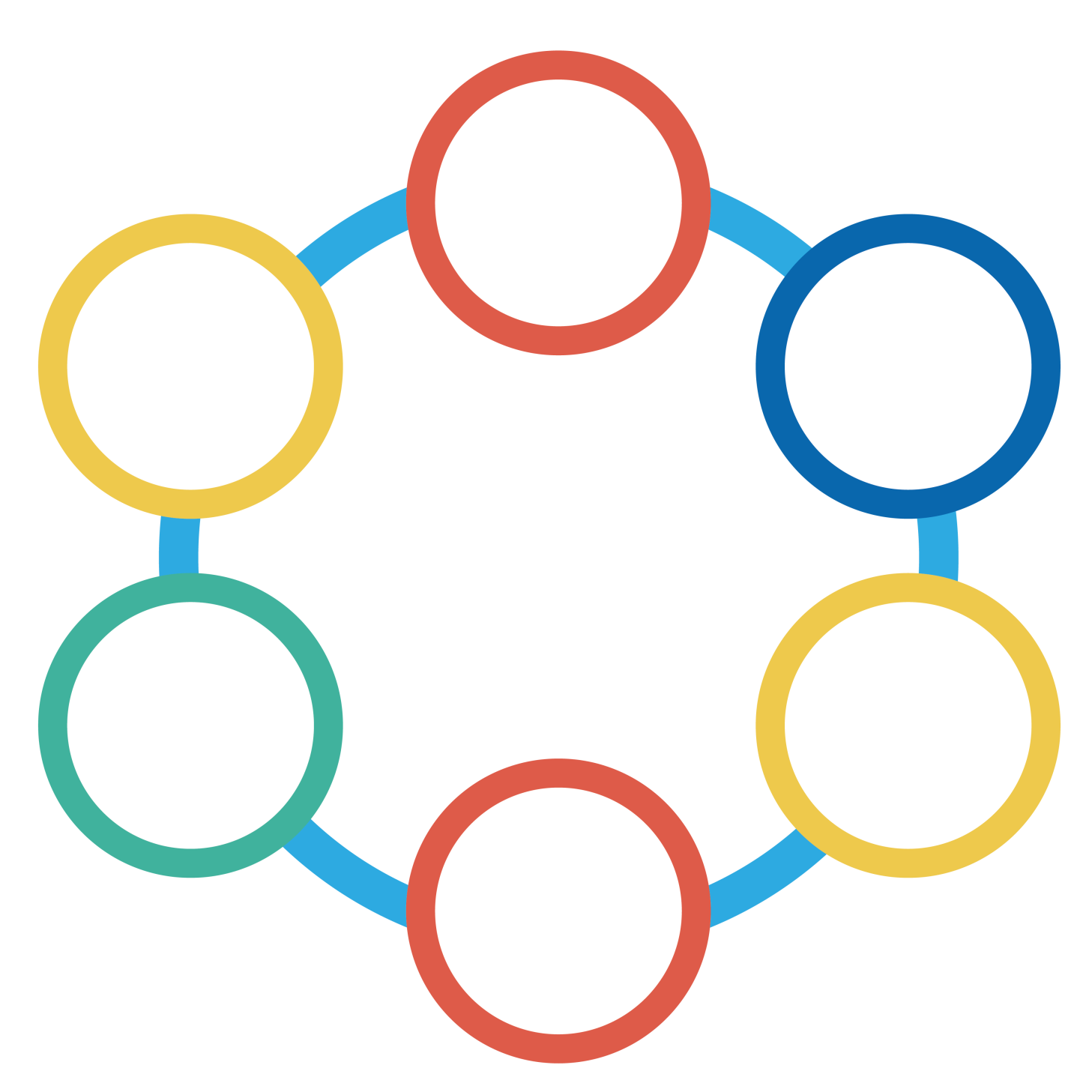 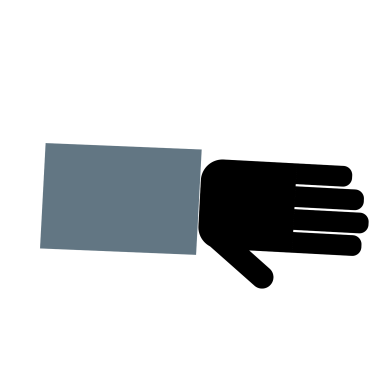 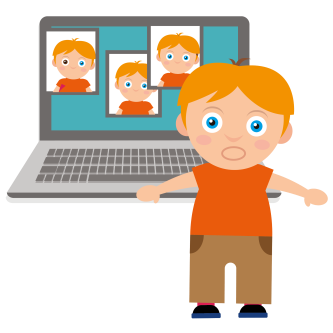 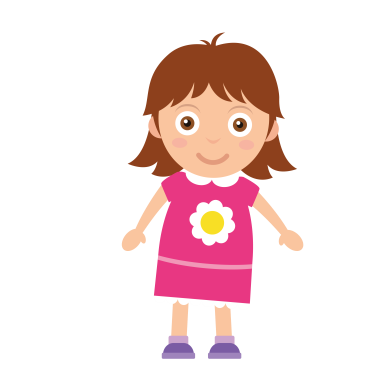 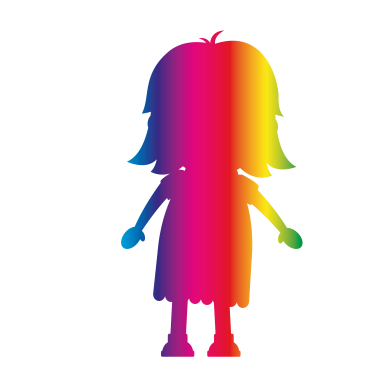 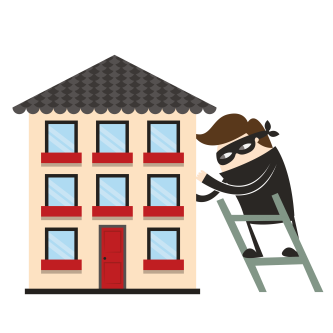 ТВОИ ФОТОГРАФИИ РАЗМЕСТЯТ В ИНТЕРНЕТЕ БЕЗ ТВОЕГО РАЗРЕШЕНИЯ
ПОКА ТЕБЯ И РОДИТЕЛЕЙ НЕТ ДОМА ЗЛОУМЫШЛЕННИКИ МОГУТ ПРИЙТИ И ОБОКРАСТЬ
У ТЕБЯ МОЖЕТ 
ПОЯВИТЬСЯ 
ВИРТУАЛЬНЫЙ ДВОЙНИК
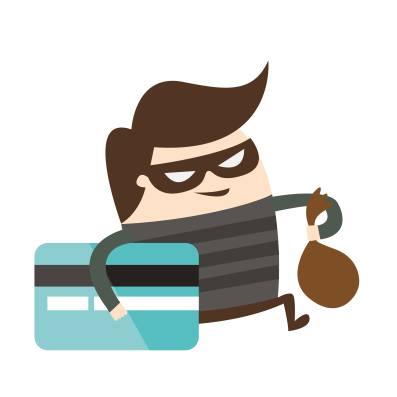 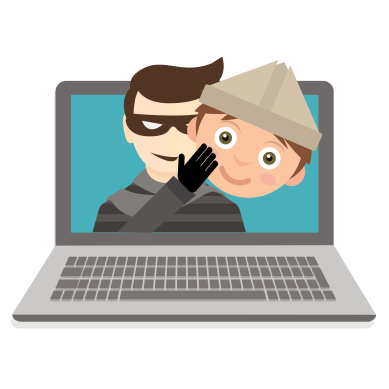 ТЕБЯ МОГУТ НАЧАТЬ ТРОЛЛИТЬ
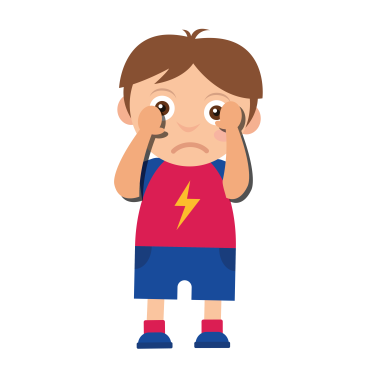 ОПЛАТА КАРТОЙ РОДИТЕЛЕЙ ВИДЕОИГР И ПРИЛОЖЕНИЙ МОЖЕТ ПРИВЕСТИ К КРАЖЕ ДЕНЕГ С ИХ КАРТ
ВИРТУАЛЬНЫЙ ДРУГ 
МОЖЕТ ОКАЗАТЬСЯ БАНДИТОМ В ЖИЗНИ
4